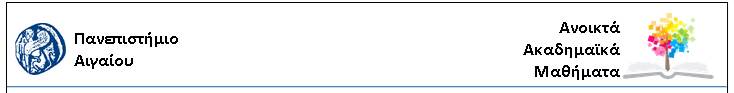 ΕΝΕΡΓΕΙΑ ΚΑΙ ΠΕΡΙΒΑΛΛΟΝ
ΔΙΑΛΕΞΗ 02
ΘΕΡΜΟΔΥΝΑΜΙΚΗ
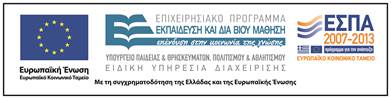 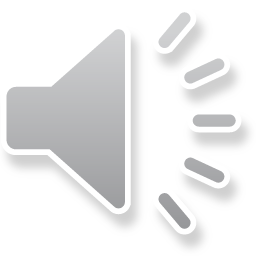 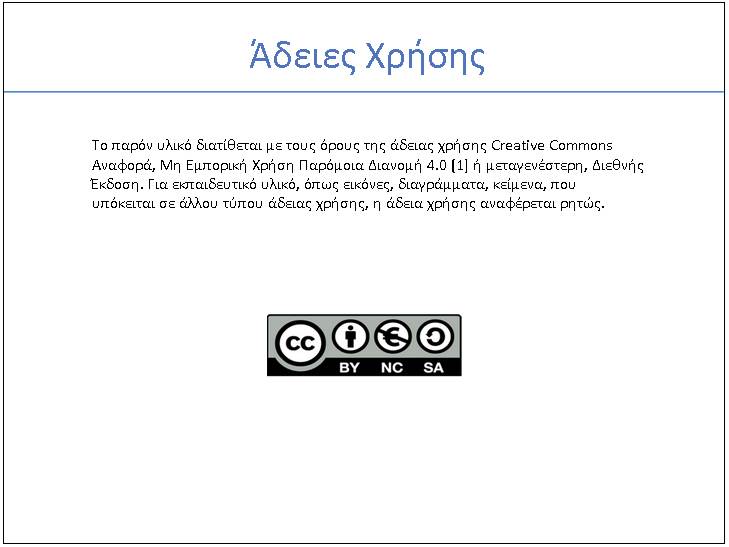 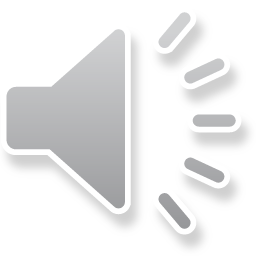 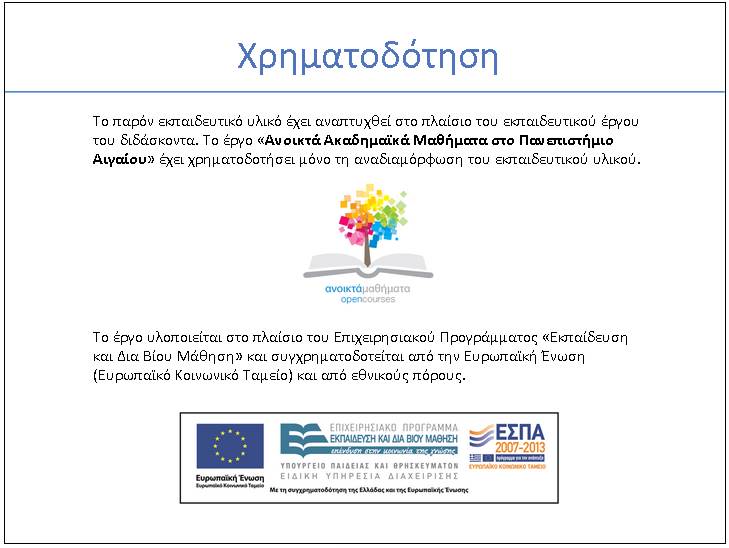 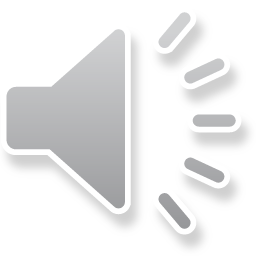 ΘΕΡΜΟΔΥΝΑΜΙΚΗ
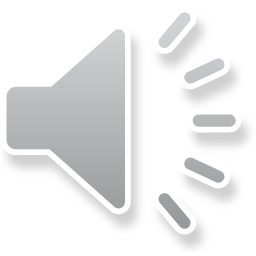 Θερμοδυναμική - πρώτη προσέγγιση
Μιά εμπειρική επιστήμη που βασίζεται σε 4 νόμους, και επιτρέπει, μέσα από ισοζύγια μάζας και ενέργειας, να προβλέψουμε τις τάσεις ατόμων και μορίων να αντιδράσουν, να μεταβάλλουν τον όγκο και την φάση τους...
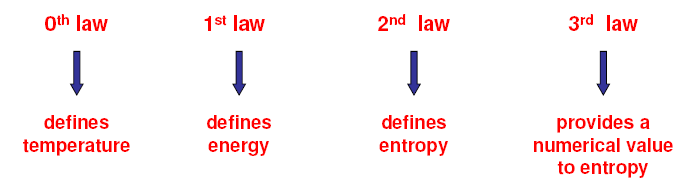 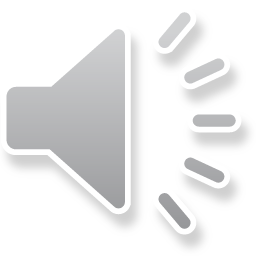 ΘΕΡΜΟΔΥΝΑΜΙΚΗ
Η Θερμοδυναμική ορίζεται ως η μελέτη της ενέργειας, των ενεργειακών μετασχηματισμών και των σχέσεων τους με την ύλη.

Η ανάλυση των θερμικών συστημάτων γίνεται μέσω της εφαρμογής των :
ΔΙΑΤΗΡΗΣΗ ΤΗΣ ΜΑΖΑΣ
1ος ΘΕΡΜΟΔΥΝΑΜΙΚΟΣ ΝΟΜΟΣ (Διατήρηση της ενέργειας) 
2ος ΘΕΡΜΟΔΥΝΑΜΙΚΟΣ ΝΟΜΟΣ 
ΣΧΕΣΕΙΣ ΜΕΤΑΞΥ ΤΩΝ ΙΔΙΟΤΗΤΩΝ
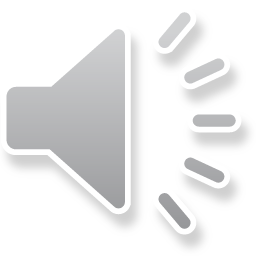 ΘΕΡΜΟΔΥΝΑΜΙΚΗ & ΜΕΤΑΔΟΣΗ ΘΕΡΜΟΤΗΤΑΣ
Μεταφορά  Θερμότητας : η μελέτη της μεταβατικής κατάστασης ( μη-ισορροπία) ενός ή περισσοτέρων συστημάτων – σε διαφορετική θερμοκρασία - κατά την διάρκεια συναλλαγής θερμότητας.
 Θερμοδυναμική : η μελέτη των (θερμικών) συστημάτων σε κατάσταση ισορροπίας.
 
Παράδειγμα : Λειτουργία μιάς μηχανής εσωτερικής καύσης.
Η Θερμοδυναμική θα υπολογίσει την τελική κατάσταση του συστήματος.
Η Μεταφορά Θερμότητας θα εκτιμήσει την μετάβαση από την μιά κατάσταση στην επομένη, τον χρόνο που μεσολαβεί, και τα ποσά της θερμότητας που συναλλάσονται.
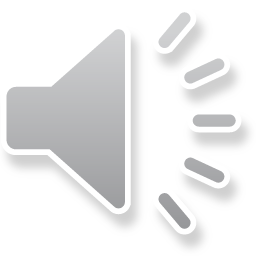 7
ΔΟΜΗ  ΥΛΗΣ, ΣΧΕΤΙΖΟΜΕΝΕΣ ΔΥΝΑΜΕΙΣ & ΕΝΕΡΓΕΙΑ
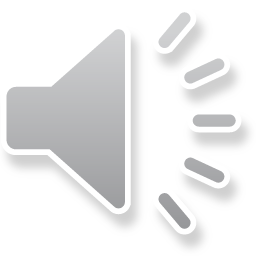 ΕΝΕΡΓΕΙΑ: ΙΔΙΟΤΗΤΑ vs. ΜΕΤΑΦΟΡΑ
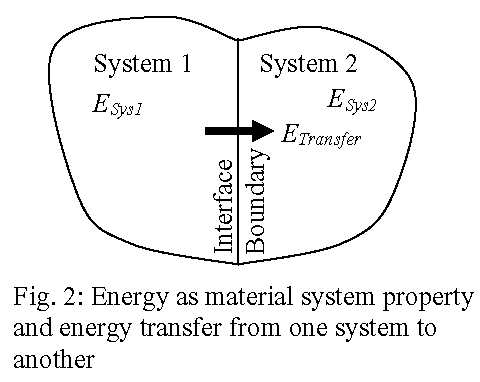 Η ΕΝΕΡΓΕΙΑ ΩΣ ΙΔΙΟΤΗΤΑ ΤΟΥ ΣΥΣΤΗΜΑΤΟΣ
Η ΕΝΕΡΓΕΙΑ ΩΣ ΜΕΤΑΦΟΡΑ ΑΠΟ ΤΟ ΕΝΑ ΣΥΣΤΗΜΑ ΣΤΟ ΑΛΛΟ ΜΕΣΩ ΤΗΣ ΔΙΕΠΙΦΑΝΕΙΑΣ
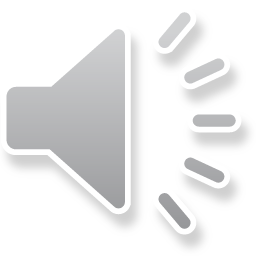 Εσωτερική Ενέργεια
Τα άτομα και τα μόρια έχουν κινητική ενέργεια ! (κινούνται πολύ γρήγορα!)

Εσωτερική ενέργεια είναι η ενέργεια ενός σώματος λόγω της τυχαίας κίνησης των μορίων – είναι δηλ. το άθροισμα των ενεργειών όλων των μορίων.
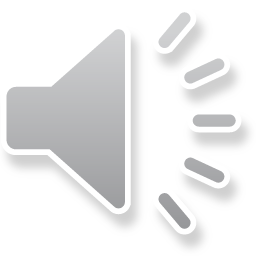 θερμοκρασία (T)
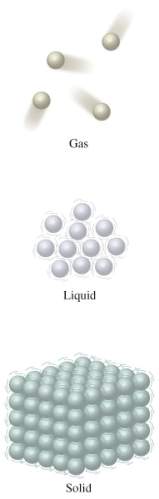 Ένα μέτρο της μέσης κινητικής ενέργειας των μορίων σε ένα σώμα
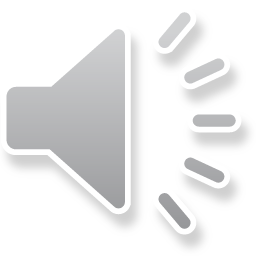 Μονάδες θερμοκρασίας:CelsiusKelvin
K = °C + 273
14°C = ? K
14°C + 273 = 287K
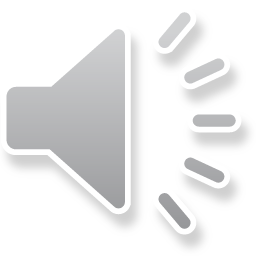 Θερμότητα (Q)
Η ενέργεια που μεταφέρεται ανάμεσα σε σώματα που έχουν μιά διαφορά θερμοκρασίας
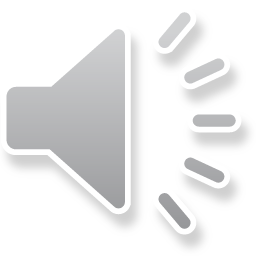 ΒΑΣΙΚΗ ΑΡΧΗ
Η θερμότητα μεταφέρεται πάντα από ένα σώμα υψηλότερης θερμοκρασίας σε ένα άλλο με χαμηλότερη θερμοκρασία
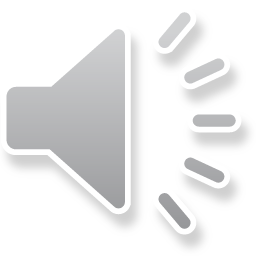 O ρ ο λ ο γ ί α :
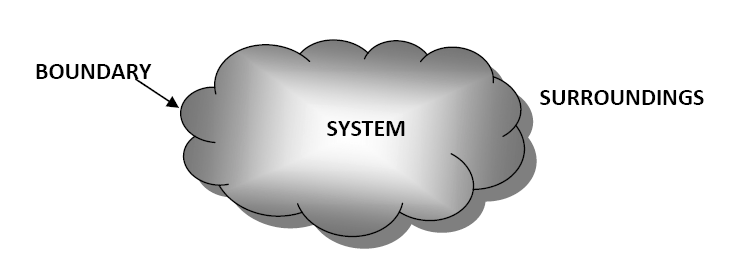 Σύμπαν
Σύστημα
Όριο  του Συστήματος
Περιβάλλων χώρος του Συστήματος
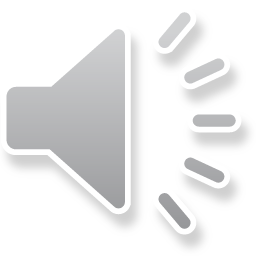 Κλειστό Σύστημα (Closed System)
Ένα σύστημα που αποτελείται από μιά συγκεκριμένη ποσότητα μάζας, και καμμία μάζα δεν μπορεί να διαπεράσει το σύνορο του.
Η ενέργεια ως θερμότητα ή έργο, μπορεί να διασχίσει το σύνορο του, ενώ ο όγκος του δεν είναι αναγκαστικά σταθερός.
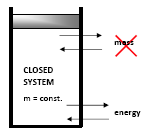 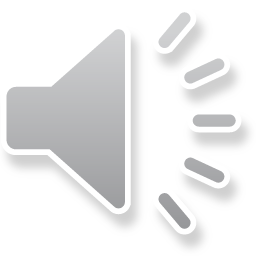 Ανοικτό Σύστημα
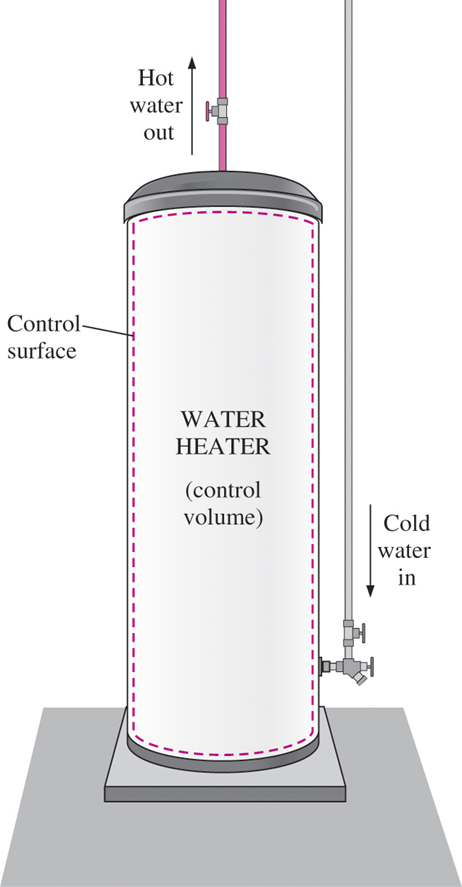 Είναι μιά προσεκτικά επιλεγμένη περιοχή του χώρου.
Συνήθως εμπεριέχει μιά συσκευή που αφορά ροή μάζας, π.χ. ένας συμπιεστής.
Η ενέργεια και η μάζα ΜΠΟΡΟΥΝ να διασχίσουν το σύνορο ενός ανοικτού συστήματος.
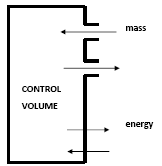 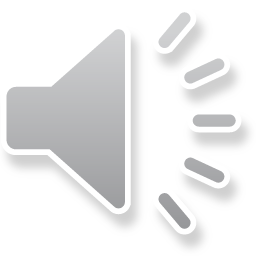 Απομονωμένο Σύστημα
Ένα κλειστό σύστημα που δεν επικοινωνεί με τον περιβάλλοντα χώρο.
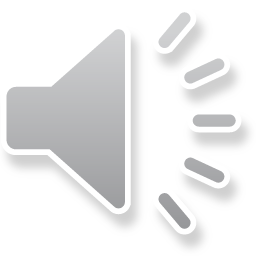 Αδιαβατικό Σύστημα
Ένα ανοικτό ή κλειστό σύστημα που δεν συναλλάσσει ενέργεια με το περιβάλλον του με την μορφή θερμότητας.
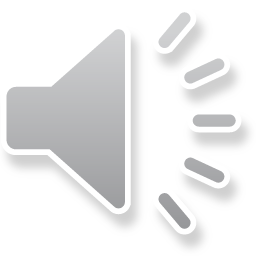 Ο νόμος διατήρησης της ενέργειας
Σε κάθε διαδικασία, 

η ενέργεια 

ούτε δημιουργείται, 

ούτε καταστρέφεται
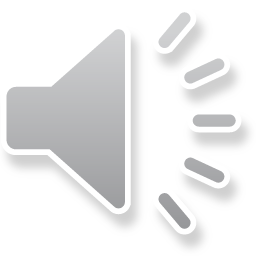 Πώς μετράμε την θερμότητα ?
Μετράμε μόνο 
μεταβολές της θερμότητας 
(δεν υπάρχει η απόλυτη θερμότητα )
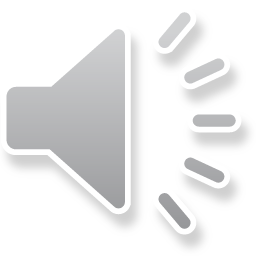 Ειδική θερμότητα
Μονάδα =
Η ποσότητα της θερμότητας που απαιτείται γιά να αυξήσει την θερμοκρασία 1 gr ενός σώματος κατά 1°C
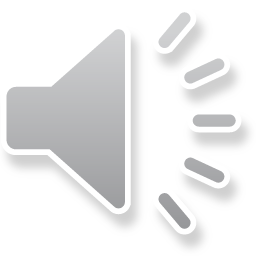 Η εξίσωση της θερμότητας
Q = m Cp DT


Q = θερμότητα (Joules)
m = μάζα (grams)
Cp = ειδική θερμότητα (J/g °C)
DT = Μεταβολή της θερμοκρασίας (°C)
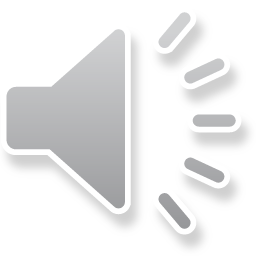 άσκηση
Πόση θερμότητα απαιτείται γιά να αυξηθεί η θερμοκρασία 350 gr νερού από 0.0°C στους 25°C?
37000 Joules
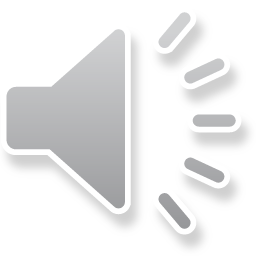 Τι συμβαίνει όταν 
δεν έχουμε αλλαγή φάσης:
Όταν προσθέτουμε θερμότητα, τα μόρια κινούνται ολοένα και πιό γρήγορα, με αποτέλεσμα να αυξάνει η θερμοκρασία τους
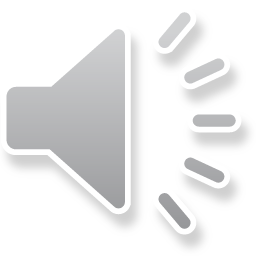 Τι συμβαίνει κατά την αλλαγή φάσης:
Όταν προσθέτουμε θερμότητα, αντί γιά αύξηση της θερμοκρασίας (αύξηση της κινητικής ενέργειας των μορίων), οι μοριακοί δεσμοί σπάνε, και το σώμα αλλάζει φάση.π.χ. Το νερό βράζει και γίνεται ατμός
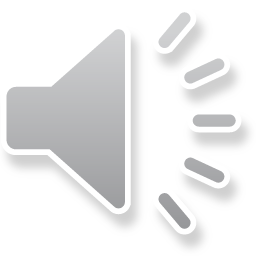 Οι φάσεις του νερού
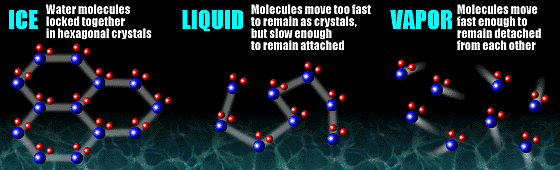 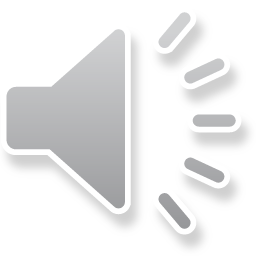 0 - Μηδενικός Νόμος
Όταν ένα σώμα Α βρίσκεται σε θερμική ισορροπία με ένα σώμα Β, και 
το Β βρίσκεται σε ισορροπία με ένα τρίτο σώμα Γ, τότε και 
το Α βρίσκεται σε θερμική ισορροπία με το Γ.

Αν ΤΑ = ΤΒ και ΤΒ=ΤΓ, τότε ΤΑ=ΤΓ
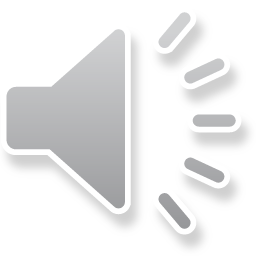 1ος θερμοδυναμικός νόμος
Όταν προσθέτουμε θερμότητα σε ένα σώμα, μετατρέπεται σε κάποια άλλη μορφή ενέργειας ή έργου.

Η συνολική ενέργεια παραμένει σταθερή !
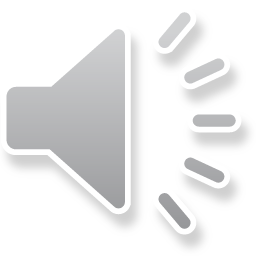 1ος θερμοδυναμικός νόμος
Σ Ε = U + ½ m u2 + m g h + W

ΣΕ          : συνολική ενέργεια

U           : εσωτερική ενέργεια
½ m u2 : κινητική ενέργεια
M g h   : δυναμική ενέργεια
W         : παραγόμενο έργο
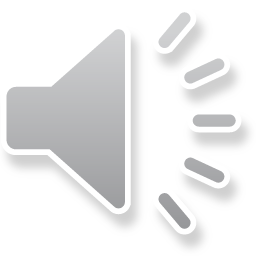 ΠΑΡΑΔΕΙΓΜΑ
Αν προσθέσουμε 10 Joules ενέργειας σε ένα σύστημα που δεν παράγει έργο, πόση είναι η μεταβολή της εσωτερικής ενέργειας του συστήματος ?
10 J
Αν προσθέσουμε 10 Joules ενέργειας σε ένα σύστημα που παράγει  4 Joules έργου, πόσο θα αυξηθεί η εσωτερική του ενέργεια ?
6 J
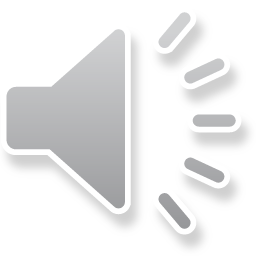 ΕΝΕΡΓΕΙΑΚΕΣ ΜΕΤΑΤΡΟΠΕΣ
ΥΠΑΡΧΟΥΝ ΠΟΛΛΑ ΠΑΡΑΔΕΙΓΜΑΤΑ ΕΝΕΡΓΕΙΑΚΩΝ ΜΕΤΑΤΡΟΠΩΝ 
Η ΕΝΕΡΓΕΙΑ ΥΦΙΣΤΑΤΑΙ ΜΙΑ ΣΥΝΕΧΗ ΜΕΤΑΤΡΟΠΗ ΑΠΌ ΤΗΝ ΜΙΑ ΜΟΡΦΗ ΣΤΗΝ ΆΛΛΗ, ΕΠΙΣΤΡΕΦΟΝΤΑΣ ΠΟΛΛΕΣ ΦΟΡΕΣ ΣΤΗΝ ΑΡΧΙΚΗ ΜΟΡΦΗ
ΒΛΕΠΕ ΠΑΡΑΔΕΙΓΜΑΤΑ
ΠΙΕΣΕ ΕΔΩ
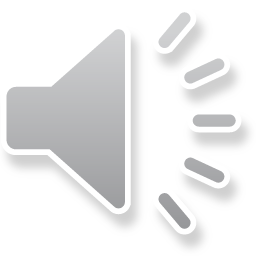 2ος Θερμοδυναμικός Νόμος
Εκδοχή #1:

Η θερμότητα ΠΟΤΕ δεν πρόκειται να μεταφερθεί, χωρίς κάποια μεσολάβηση, από ένα ψυχρό σώμα προς σε ένα θερμό σώμα.
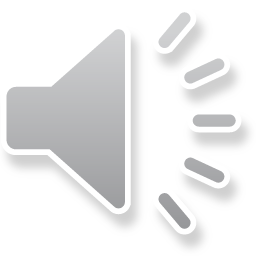 S - εντροπία
Ένα μέτρο της αταξίας ενός συστήματος
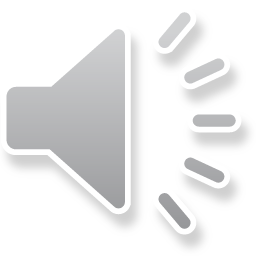 ΒΑΣΙΚΗ ΑΡΧΗ
Όσο μεγαλύτερη η αταξία του συστήματος, τόσο μεγαλύτερη η εντροπία.
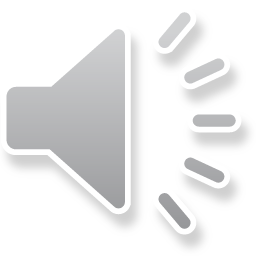 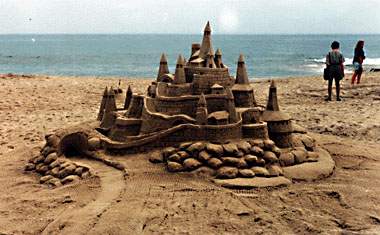 ΠΑΡΑΔΕΙΓΜΑ
ΥΨΗΛΗ ΕΝΤΡΟΠΙΑ







ΧΑΜΗΛΗ ΕΝΤΡΟΠΙΑ
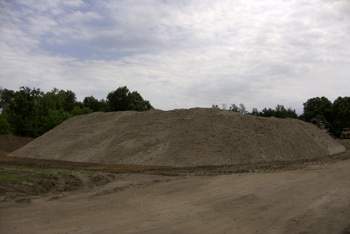 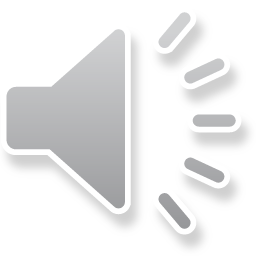 2ος θερμοδυναμικός νόμος
Η εντροπία (αταξία) του σύμπαντος αυξάνεται σε ΟΛΕΣ τις φυσικές διεργασίες.
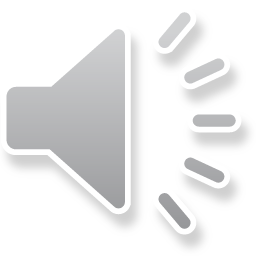 2ος θερμοδυναμικός νόμος
Εναλλακτική έκφραση

Καμμία μηχανή δεν μπορεί να μετατρέψει  100% την θερμότητα σε μηχανικό έργο
(υπάρχουν πάντα θερμικές απώλειες προς το περιβάλλον)
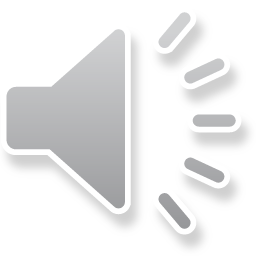 Θερμική μηχανή: λειτουργία
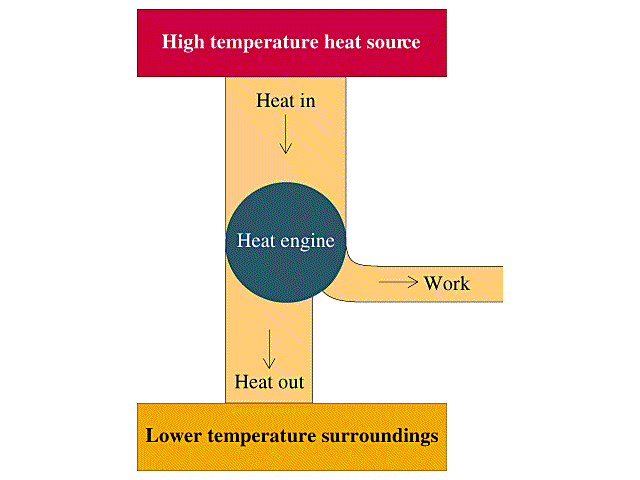 QIN
TIN
W
TOUT
QOUT
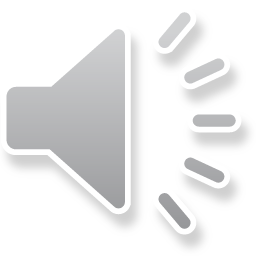 3ος θερμοδυναμικός νόμος
Η εντροπία στο απόλυτο μηδέν (Τ = 0 Κ) ισούται με μηδέν
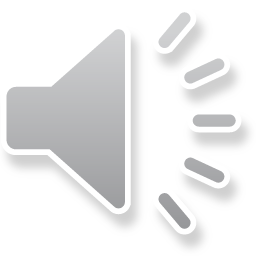 ΙΔΙΟΤΗΤΕΣ ΕΝΟΣ ΣΥΣΤΗΜΑΤΟΣ
ΕΝΤΑΤΙΚΕΣ ΙΔΙΟΤΗΤΕΣ
Είναι ανεξάρτητες από το μέγεθος (μάζα) του συστήματος.
π.χ. Θερμοκρασία, πίεση, πυκνότητα
Δεν είναι προσθετικές
	ΕΚΤΑΤΙΚΕΣ ΙΔΙΟΤΗΤΕΣ
Εξαρτώνται από το μέγεθος του συστήματος, όπως η μάζα, ο όγκος, η ολική ενέργεια U.
Είναι προσθετικές.
(οι εκτατικές ιδιότητες ανά μονάδα μάζας ονομάζονται «ειδικές ιδιότητες», π.χ. Ειδικός όγκος v= V/m.)
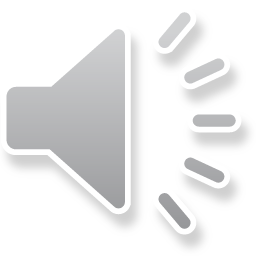 ΚΑΤΑΣΤΑΣΗ ΚΑΙ ΙΣΟΡΡΟΠΙΑ
ΣΕ ΜΙΑ ΔΕΔΟΜΕΝΗ ΚΑΤΑΣΤΑΣΗ, ΟΛΕΣ ΟΙ ΙΔΙΟΤΗΤΕΣ ΕΝΟΣ ΣΥΣΤΗΜΑΤΟΣ ΕΧΟΥΝ ΣΥΓΚΕΚΡΙΜΕΝΗ ΤΙΜΗ. 
ΟΤΑΝ ΑΛΛΑΞΕΙ Η ΤΙΜΗ -  ΕΣΤΩ ΚΑΙ ΜΙΑΣ ΜΕΤΑΒΛΗΤΗΣ - ΤΟΤΕ Η ΚΑΤΑΣΤΑΣΗ ΜΕΤΑΒΑΛΛΕΤΑΙ ΣΕ ΜΙΑ ΝΕΑ, ΔΙΑΦΟΡΕΤΙΚΗ.
ΚΑΤΑΣΤΑΣΗ ΙΣΟΡΡΟΠΙΑΣ: ΔΕΝ ΥΠΑΡΧΟΥΝ ΟΔΗΓΟΥΣΕΣ ΔΥΝΑΜΕΙΣ (ΜΗ ΕΞΙΣΟΡΡΟ-ΠΟΥΜΕΝΑ ΔΥΝΑΜΙΚΑ) ΕΝΤΟΣ ΤΟΥ ΣΥΣΤΗΜΑΤΟΣ
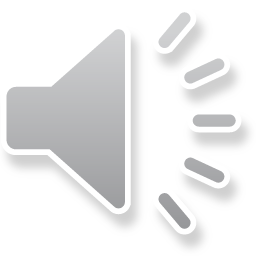 ΙΣΟΡΡΟΠΙΕΣ
ΘΕΡΜΙΚΗ ΙΣΟΡΡΟΠΙΑ:	Η ΘΕΡΜΟΚΡΑΣΙΑ ΕΙΝΑΙ Η ΙΔΙΑ ΣΕ 	ΟΛΟ ΤΟ ΣΥΣΤΗΜΑ.
ΜΗΧΑΝΙΚΗ ΙΣΟΡΡΟΠΙΑ:	ΔΕΝ ΥΠΑΡΧΕΙ ΜΕΤΑΒΟΛΗ ΤΗΣ 	ΠΙΕΣΗΣ ΣΕ ΚΑΝΕΝΑ ΣΗΜΕΙΟ ΤΟΥ 	ΣΥΣΤΗΜΑΤΟΣ.
ΙΣΟΡΡΟΠΙΑ ΦΑΣΕΩΝ:	ΣΕ ΕΝΑ 2-ΦΑΣΙΚΟ ΣΥΣΤΗΜΑ, 	ΟΤΑΝ Η ΜΑΖΑ ΜΙΑΣ ΦΑΣΗΣ 	ΦΘΑΝΕΙ ΣΕ ΚΑΤΑΣΤΑΣΗ 	ΙΣΟΡΡΟΠΙΑΣ
ΧΗΜΙΚΗ ΙΣΟΡΡΟΠΙΑ:	ΟΤΑΝ Η ΧΗΜΙΚΗ ΙΣΟΡΡΟΠΙΑ 	ΕΝΟΣ 	ΣΥΣΤΗΜΑΤΟΣ ΔΕΝ 	ΜΕΤΑΒΑΛΛΕΤΑΙ ΜΕ ΤΟΝ ΧΡΟΝΟ 	(ΔΕΝ ΣΥΜΒΑΙΝΕΙ ΚΑΠΟΙΑ 	ΧΗΜΙΚΗ ΑΝΤΙΔΡΑΣΗ)
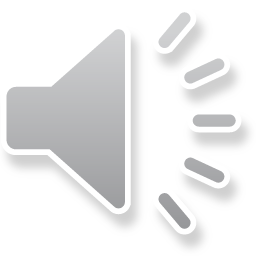 ΔΙΕΡΓΑΣΙΕΣ ΚΑΙ ΚΥΚΛΟΙ
ΔΙΕΡΓΑΣΙΑ : ΜΙΑ ΜΕΤΑΒΟΛΗ ΑΠΟ ΜΙΑ ΚΑΤΑΣΤΑΣΗ ΙΣΟΡΡΟΠΙΑΣ (1) ΣΕ ΜΙΑ ΑΛΛΗ (2)
ΔΙΑΔΡΟΜΗ: ΟΙ ΔΙΑΔΟΧΙΚΕΣ ΚΑΤΑΣΤΑΣΕΙΣ ΠΟΥ ΔΙΕΡΧΕΤΑΙ ΕΝΑ ΣΥΣΤΗΜΑ ΣΕ ΜΙΑ ΔΙΕΡΓΑΣΙΑ.
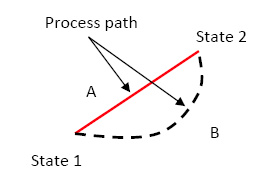 ΓΙΑ ΝΑ ΟΡΙΣΤΕΙ ΜΙΑ ΔΙΕΡΓΑΣΙΑ ΠΡΕΠΕΙ ΝΑ ΠΡΟΣΔΙΟΡΙΣΤΟΥΝ :
Η ΑΡΧΙΚΗ ΚΑΙ 
Η ΤΕΛΙΚΗ ΚΑΤΑΣΤΑΣΗ
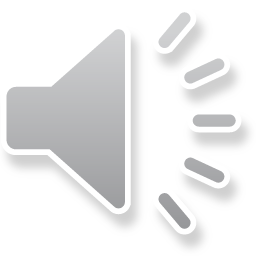 ΚΥΚΛΟΣ
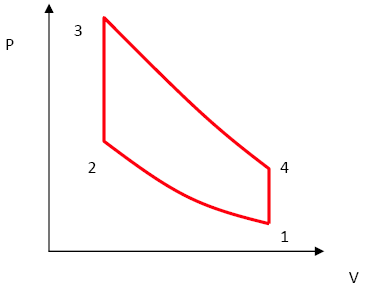 ΟΙ 4 ΔΙΕΡΓΑΣΙΕΣ ΕΝΟΣ ΚΥΚΛΟΥ ΣΕ ΔΙΑΓΡΑΜΜΑ ΠΙΕΣΗΣ - ΟΓΚΟΥ
Η ΚΑΤΑΣΤΑΣΗ ΕΝΟΣ ΑΠΛΟΥ, ΣΥΜΠΙΕΣΤΟΥ ΣΥΣΤΗΜΑΤΟΣ ΠΕΡΙΓΡΑΦΕΤΑΙ ΑΠΟ 2 ΑΝΕΞΑΡΤΗΤΕΣ, ΕΝΤΑΤΙΚΕΣ, ΙΔΙΟΤΗΤΕΣ ΤΟΥ.

 Ανεξάρτητες ιδιότητες: δύο ιδιότητες είναι ανεξάρτητες όταν μπορεί να μεταβληθεί η μία, ενώ η άλλη διατηρείται σταθερή.
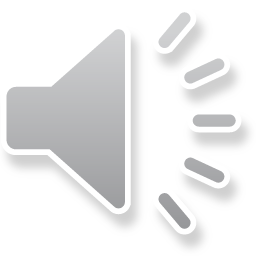 Κατάσταση & Ισορροπία
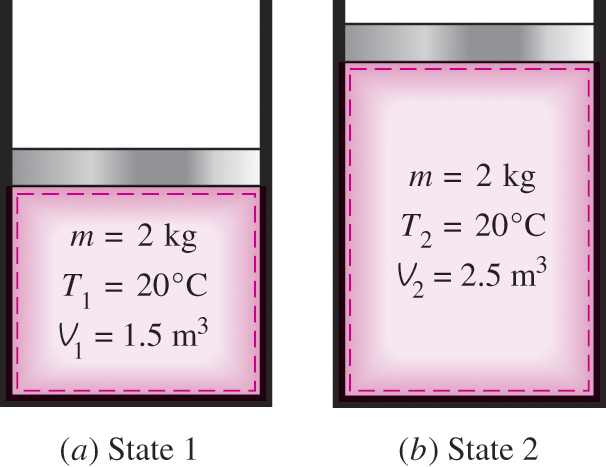 Σύστημα σε 2 καταστάσεις.
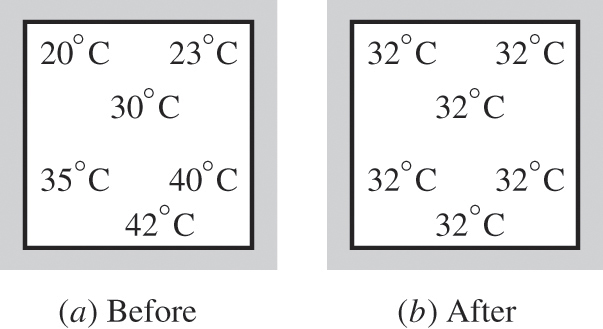 Ένα κλειστό σύστημα φθάνει σε κατάσταση ισορροπίας.
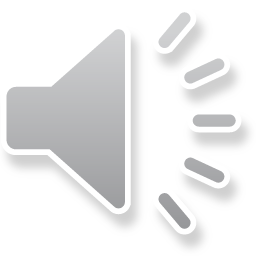 46
Ορισμός πιέσεων
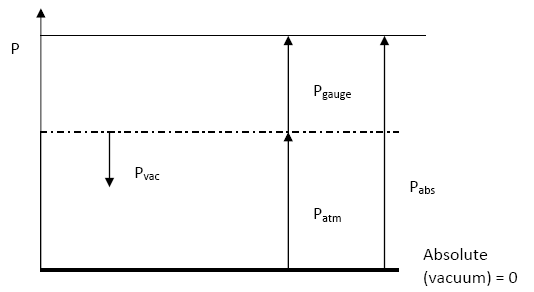 Πίεση οργάνου
Απόλυτη πίεση
Ατμοσφαιρική 
πίεση
Πίεση 
κενού
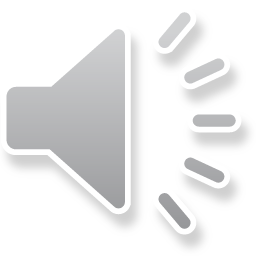 Κατασταστική εξίσωση αερίων
P * V = n * R * T
R : σταθερά των αερίων
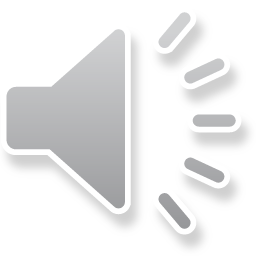 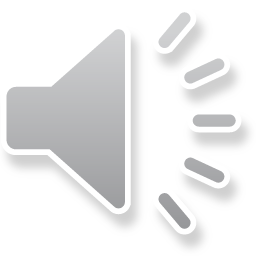 Μετάδοση θερμότητας
Η θερμότητα μεταδίδεται με τρείς τρόπους:

Α. επαφή (αγωγή)
Β. κυκλοφορία ρευστού (συναγωγή)
Γ. ακτινοβολία
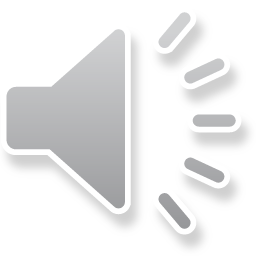 Επαφή (αγωγή)
Q = k * A * dT/dx 

k: συντελεστής θερμικής αγωγιμότητας
Α: επιφάνεια διά μέσου της οποίας άγεται η θερμότητα
Τ: η θερμοκρασία
x: η διάσταση στην οποία ρέει η θερμότητα
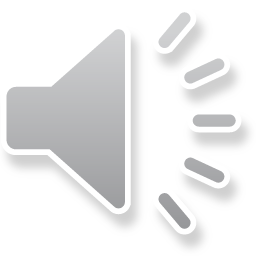 Συναγωγή
Q = h * A * ( Tτοίχου – Τρευστού)

h: συντελεστής συναγωγής (υπολογίζεται ανάλογα με την περίπτωση, το ρευστό, κλπ.)
Α            : επιφάνεια τοίχου
Τρευστού  : θερμοκρασία ρευστού
Ττοίχου     : θερμοκρασία τοίχου
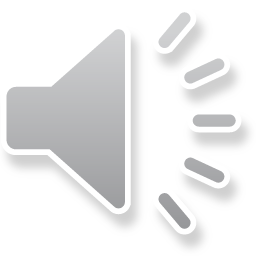 ΜΕΤΑΔΟΣΗ ΕΝΕΡΓΕΙΑΣ
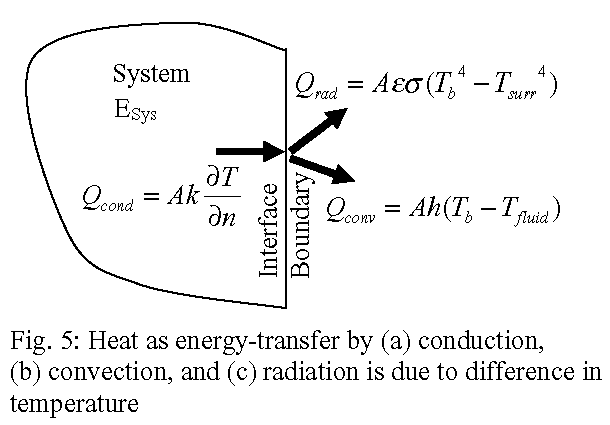 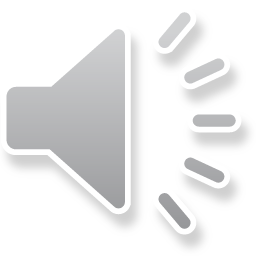 041115
© M. Kostic <www.kostic.niu.edu>
Ακτινοβολία
Q =  σ * Α * Τα4

σ   : σταθερά Stefan-Boltzman 
        (= 5.67 * 10-8 W/m2 K)
A   : επιφάνεια
Τα : θερμοκρασία ακτινοβολούσας επιφάνειας
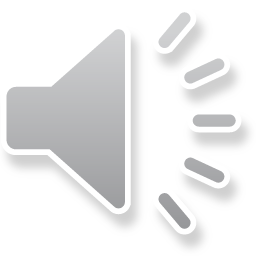 Ακτινοβολία ανάμεσα σε δύο σώματα	(μη μέλανα)
A1 : το σώμα 1 περικλείει το σώμα 2

Q = σ * Α1 * f1-2 * {Τ14 – Τ24 }

f1-2        :   συντελεστής μικρότερος της μονάδας
Τ1 , Τ2 : οι θερμοκρασίες των σωμάτων [Κ]
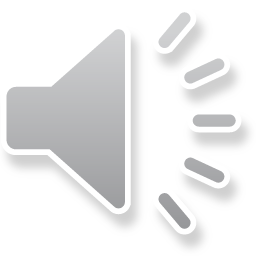 ΤΕΛΟΣ
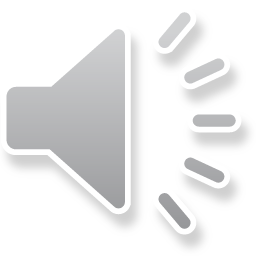 ΕΝΕΡΓΕΙΑΚΕΣ ΜΕΤΑΤΡΟΠΕΣ ΚΑΙ ΔΙΑΤΗΡΗΣΗ ΤΗΣ ΕΝΕΡΓΕΙΑΣ
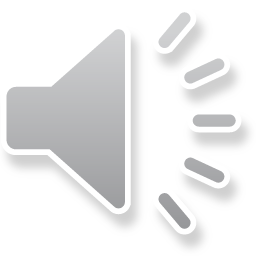 ΕΝΕΡΓΕΙΑΚΕΣ ΜΕΤΑΤΡΟΠΕΣ
ΕΝΕΡΓΕΙΑΚΗ ΜΕΤΑΤΡΟΠΗ : ΜΙΑ ΜΕΤΑΒΟΛΗ ΑΠΌ ΜΙΑ ΜΟΡΦΗ ΕΝΕΡΓΕΙΑΣ ΣΕ ΜΙΑ ΆΛΛΗ

Η ΜΗΧΑΝΙΚΗ ΕΝΕΡΓΕΙΑ ΤΗΣ ΡΟΗΣ ΤΟΥ ΝΕΡΟΥ ΜΠΟΡΕΊ ΝΑ ΜΕΤΑΤΡΑΠΕΙ ΣΕ ΗΛΕΚΤΡΙΣΜΟ

ΟΡΙΣΜΕΝΕΣ ΕΝΕΡΓΕΙΑΚΕΣ ΑΛΛΑΓΕΣ ΑΠΑΙΤΟΥΝ ΜΙΑ ΜΕΤΑΤΡΟΠΗ, ΕΝΏ ΆΛΛΕΣ ΧΡΕΙΑΖΟΝΤΑΙ ΠΕΡΙΣΣΟΤΕΡΕΣ ΜΕΤΑΤΡΟΠΕΣ
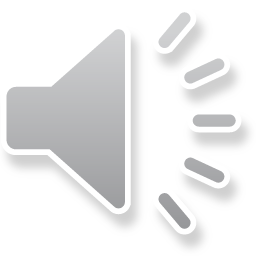 ΜΟΝΑΔΙΑΙΕΣ ΜΕΤΑΤΡΟΠΕΣ
ΠΑΡΑΔΕΙΓΜΑΤΑ:
Ο ΦΟΥΡΝΟΣ ΜΕΤΑΤΡΕΠΕΙ ΤΗΝ ΗΛΕΚΤΡΙΚΗ ΕΝΕΡΓΕΙΑ (ΡΟΗ ΗΛΕΚΤΡΟΝΙΩΝ) ΣΕ ΘΕΡΜΙΚΗ ΕΝΕΡΓΕΙΑ
ΤΟ ΚΙΝΗΤΟ ΜΕΤΑΤΡΕΠΕΙ ΤΗΝ ΗΛΕΚΤΡΙΚΗ ΕΝΕΡΓΕΙΑ ΣΕ ΗΛΕΚΤΡΟΜΑΓΝΗΤΙΚΗ ΠΟΥ ΟΔΕΥΕΙ ΣΕ ΈΝΑ ΆΛΛΟ ΚΙΝΗΤΟ (ΜΕΣΩ ΚΑΠΟΙΟΥ ΑΝΑΜΕΤΑΔΟΤΗ)
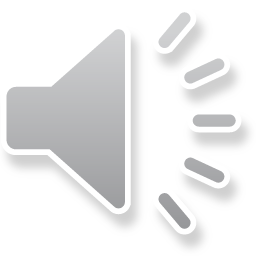 ΤΟ ΣΩΜΑ ΜΕΤΑΤΡΕΠΕΙ ΤΗΝ ΧΗΜΙΚΗ ΕΝΕΡΓΕΙΑ ΤΗΣ ΤΡΟΦΗΣ ΣΕ ΜΗΧΑΝΙΚΗ ΕΝΕΡΓΕΙΑ ΓΙΑ ΤΗΝ ΚΙΝΗΣΗ ΤΩΝ ΜΥΩΝΩΝ
Η ΧΗΜΙΚΗ ΕΝΕΡΓΕΙΑ ΤΗΣ ΤΡΟΦΗΣ ΜΕΤΑΤΡΕΠΕΤΑΙ ΣΤΟ ΣΩΜΑ ΣΕ ΘΕΡΜΙΚΗ ΕΝΕΡΓΕΙΑ ΓΙΑ ΝΑ ΔΙΑΤΗΡΗΣΕΙ ΤΗΝ ΘΕΡΜΟΚΡΑΣΙΑ ΣΤΑΘΕΡΗ.
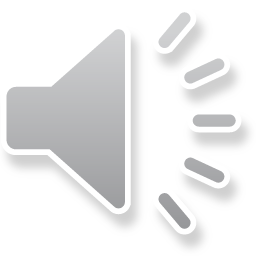 ΑΛΥΣΙΔΑ ΜΕΤΑΤΡΟΠΩΝ
ΠΑΡΑΔΕΙΓΜΑ
Η ΜΗΧΑΝΙΚΗ ΕΝΕΡΓΕΙΑ ΠΟΥ ΧΤΥΠΑΜΕ ΈΝΑ ΣΠΙΡΤΟ ΜΕΤΑΤΡΕΠΕΤΑΙ ΣΕ ΘΕΡΜΙΚΗ ΕΝΕΡΓΕΙΑ
Η ΘΕΡΜΙΚΗ ΕΝΕΡΓΕΙΑ ΥΠΟΧΡΕΩΝΕΙ ΤΑ ΣΩΜΑΤΙΔΙΑ ΣΤΟ ΣΠΙΡΤΟ ΝΑ ΑΠΕΛΕΥΘΕΡΩΣΟΥΝ ΑΠΟΘΗΚΕΥΜΕΝΗ ΧΗΜΙΚΗ ΕΝΕΡΓΕΙΑ ΠΟΥ ΜΕΤΑΤΡΕΠΕΤΑΙ ΣΕ ΘΕΡΜΙΚΗ ΕΝΕΡΓΕΙΑ ΚΑΙ ΣΕ ΗΛΕΚΤΡΟΜΑΓΝΗΤΙΚΗ ΕΝΕΡΓΕΙΑ (ΤΟ ΦΩΣ ΠΟΥ ΒΓΑΙΝΕΙ ΌΤΑΝ ΑΝΑΒΟΥΜΕ ΤΟ ΣΠΙΡΤΟ)
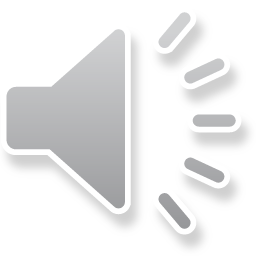 ΣΤΗΝ ΜΗΧΑΝΗ ΤΟΥ ΑΥΤΟΚΙΝΗΤΟΥ Η ΗΛΕΚΤΡΙΚΗ ΕΝΕΡΓΕΙΑ ΠΑΡΑΓΕΙ ΣΠΙΝΘΗΡΑ.
Η ΘΕΡΜΙΚΗ ΕΝΕΡΓΕΙΑ ΤΟΥ ΣΠΙΝΘΗΡΑ ΑΠΕΛΕΥΘΕΡΩΝΕΙ ΧΗΜΙΚΗ ΕΝΕΡΓΕΙΑ ΣΤΟ ΚΑΥΣΙΜΟ.
Η ΧΗΜΙΚΗ ΕΝΕΡΓΕΙΑ ΤΟΥ ΚΑΥΣΙΜΟΥ ΜΕΤΑΤΡΕΠΕΤΑΙ ΣΕ ΘΕΡΜΙΚΗ ΕΝΕΡΓΕΙΑ.
Η ΘΕΡΜΙΚΗ ΕΝΕΡΓΕΙΑ ΜΕΤΑΤΡΕΠΕΤΑΙ ΣΕ ΜΗΧΑΝΙΚΗ ΕΝΕΡΓΕΙΑ ΠΟΥ ΚΙΝΕΙ ΤΟ ΑΥΤΟΚΙΝΗΤΟ, ΚΑΙ ΣΕ ΗΛΕΚΤΡΙΚΗ ΕΝΕΡΓΕΙΑ ΓΙΑ ΝΑ ΠΑΡΑΓΕΙ ΠΕΡΙΣΣΟΤΕΡΟΥΣ ΣΠΙΝΘΗΡΕΣ.
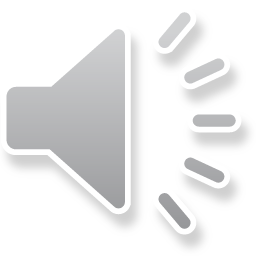 ΜΕΤΑΤΡΟΠΗ ΜΕΤΑΞΥ ΔΥΝΑΜΙΚΗΣ ΚΑΙ ΚΙΝΗΤΙΚΗΣ ΕΝΕΡΓΕΙΑΣ
ΑΠΌ ΤΙΣ ΠΙΟ ΣΥΝΗΘΙΣΜΕΝΕΣ ΜΕΤΑΤΡΟΠΕΣ
Η ΔΥΝΑΜΙΚΗ ΕΝΕΡΓΕΙΑ ΕΝΌΣ ΥΔΑΤΟΦΡΑΚΤΗ ΜΕΤΑΤΡΕΠΕΤΑΙ ΣΕ ΚΙΝΗΤΙΚΗ ΕΝΕΡΓΕΙΑ
ΤΟ ΝΕΡΟ ΣΤΗΝ ΚΟΡΥΦΗ ΤΟΥ ΥΔΑΤΟΦΡΑΚΤΗ ΕΧΕΙ ΔΥΝΑΜΙΚΗ ΕΝΕΡΓΕΙΑ ΛΟΓΩ ΒΑΡΥΤΗΤΑΣ.
ΜΕ ΤΗΝ ΠΤΩΣΗ ΑΥΞΑΝΕΤΑΙ Η ΤΑΧΥΤΗΤΑ ΤΟΥ ΝΕΡΟΥ ΚΑΙ Η ΔΥΝΑΜΙΚΗ ΕΝΕΡΓΕΙΑ ΜΕΤΑΤΡΕΠΕΤΑΙ ΣΕ ΚΙΝΗΤΙΚΗ
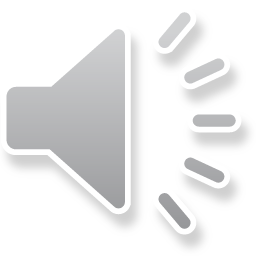 ΕΝΕΡΓΕΙΑΚΕΣ ΜΕΤΑΤΡΟΠΕΣ ΜΕ ΤΙΣ ΜΠΑΛΛΕΣ
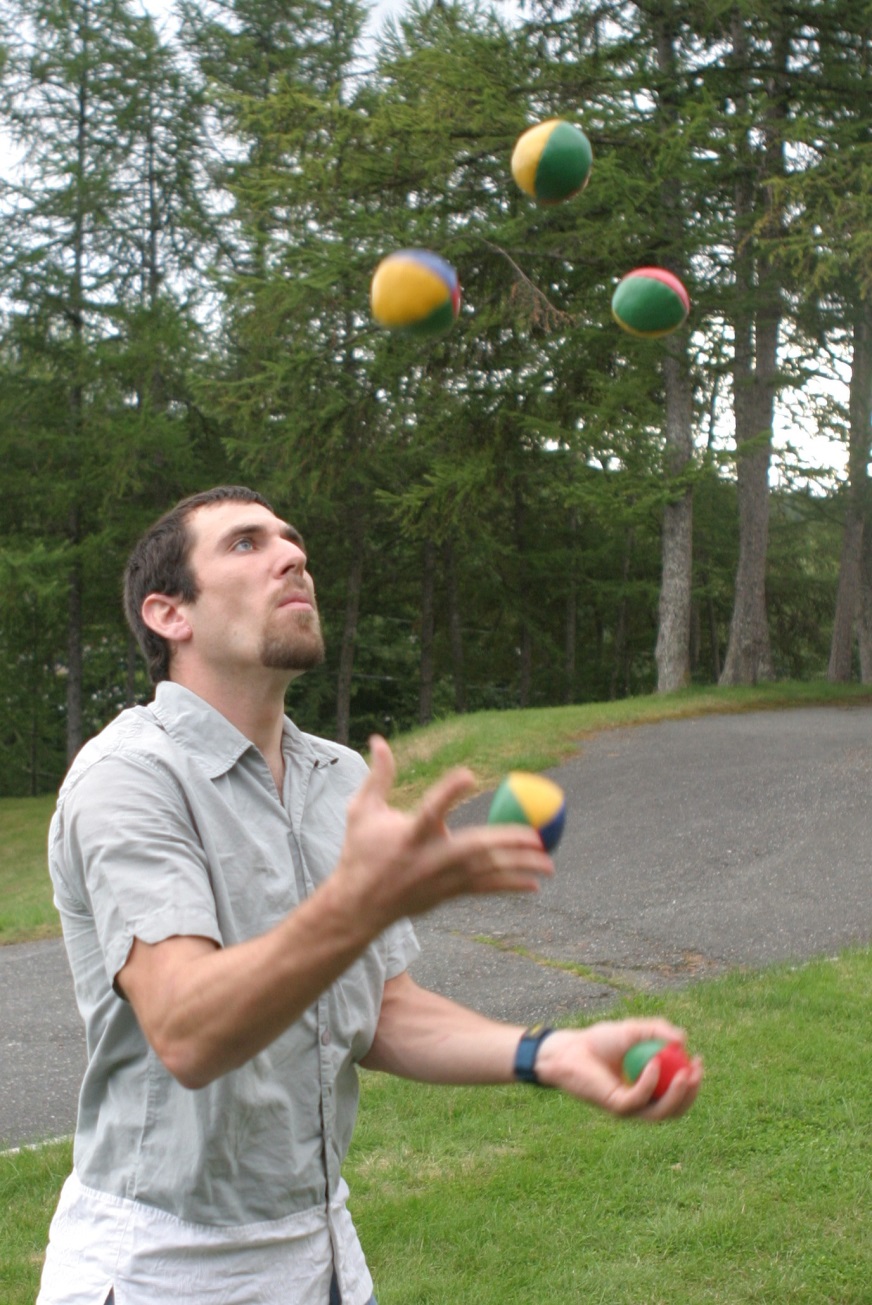 ΚΑΘΕ ΑΝΤΙΚΕΙΜΕΝΟ ΠΟΥ ΑΝΕΒΑΙΝΕΙ Η ΚΑΤΕΒΑΙΝΕΙ ΥΦΙΣΤΑΤΑΙ ΜΙΑ ΜΕΤΑΒΟΛΗ ΣΤΗΝ ΚΙΝΗΤΙΚΗ ΚΑΙ ΒΑΡΥΤΙΚΗ ΔΥΝΑΜΙΚΗ ΕΝΕΡΓΕΙΑ ΤΟΥ
ΌΤΑΝ ΠΕΤΑΜΕ ΜΙΑ ΜΠΑΛΛΑ ΨΗΛΑ ΕΧΕΙ ΚΙΝΗΤΙΚΗ ΕΝΕΡΓΕΙΑ.
ΌΠΩΣ ΑΝΕΒΑΙΝΕΙ, Η ΤΑΧΥΤΗΤΑ ΤΟΥ ΜΕΙΩΝΕΤΑΙ
Η ΔΥΝΑΜΙΚΗ ΕΝΕΡΓΕΙΑ ΑΥΞΑΝΕΙ, Η ΚΙΝΗΤΙΚΗ ΕΝΕΡΓΕΙΑ ΤΗΣ ΜΠΑΛΛΑΣ ΜΕΙΩΝΕΤΑΙ.
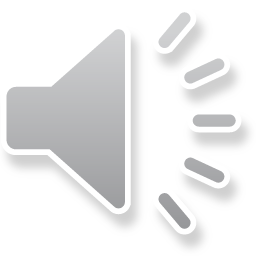 ΣΤΟ ΨΗΛΟΤΕΡΟ ΣΗΜΕΙΟ Η ΜΠΑΛΛΑ ΣΤΑΜΑΤΑ.
Η ΚΙΝΗΤΙΚΗ ΕΝΕΡΓΕΙΑ ΕΙΝΑΙ ΜΗΔΕΝΙΚΗ.
ΕΧΕΙ ΌΜΩΣ ΔΥΝΑΜΙΚΗ ΕΝΕΡΓΕΙΑ.
ΌΠΩΣ ΠΕΦΤΕΙ, Η ΕΝΕΡΓΕΙΑΚΗ ΜΕΤΑΤΡΟΠΗ ΑΝΤΙΣΤΡΕΦΕΤΑΙ : 
Η ΚΙΝΗΤΙΚΗ ΕΝΕΡΓΕΙΑ ΑΥΞΑΝΕΙ, ΕΝΩ Η ΔΥΝΑΜΙΚΗ ΕΝΕΡΓΕΙΑ ΜΕΙΩΝΕΤΑΙ
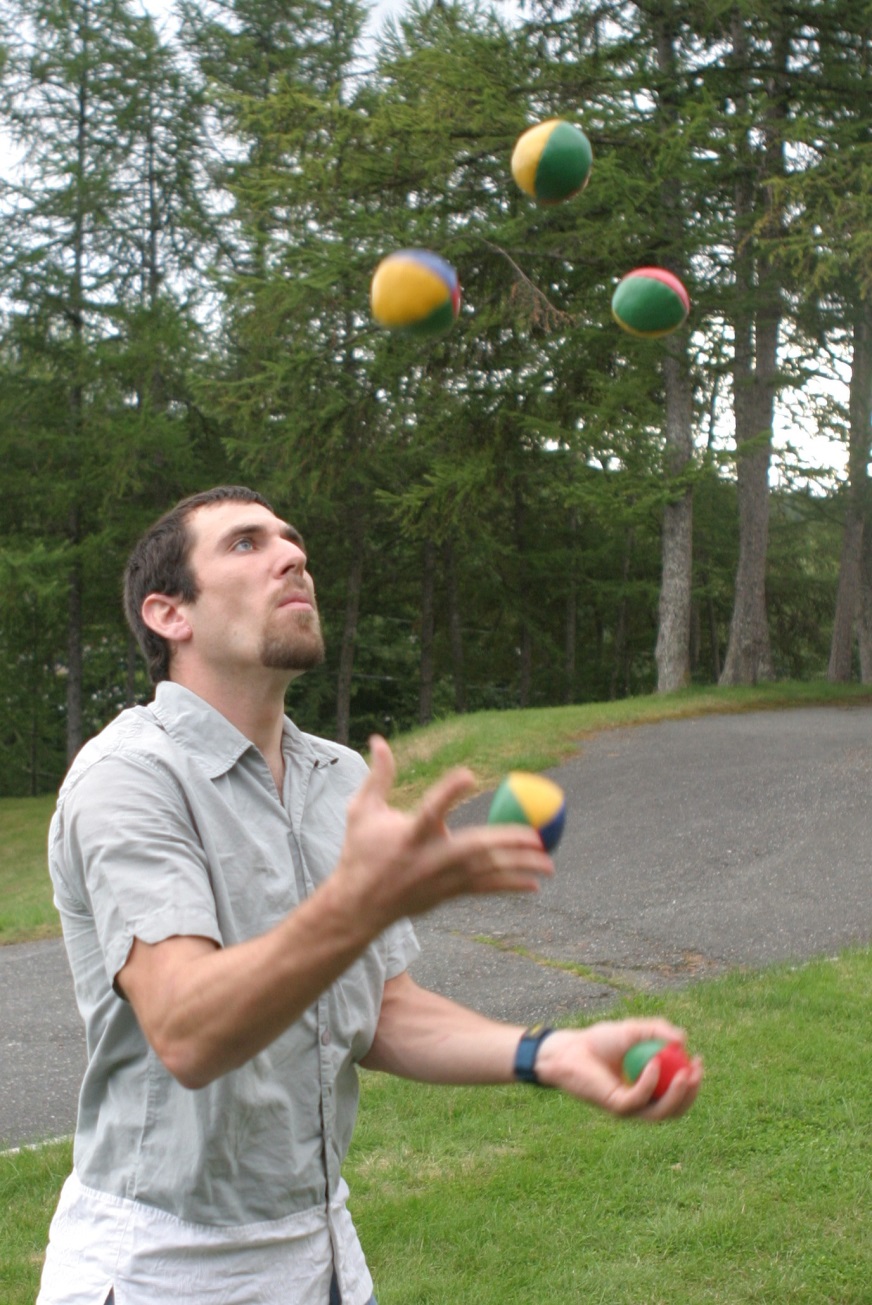 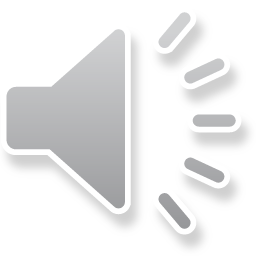 ΕΝΕΡΓΕΙΑΚΗ ΜΕΤΑΤΡΟΠΗ ΣΕ ΕΚΚΡΕΜΕΣ
ΣΕ ΈΝΑ ΕΚΚΡΕΜΕΣ ΣΥΜΒΑΙΝΕΙ ΜΙΑ ΣΥΝΕΧΗΣ ΜΕΤΑΤΡΟΠΗ ΜΕΤΑΞΥ ΚΙΝΗΤΙΚΗΣ ΚΑΙ ΔΥΝΑΜΙΚΗΣ ΕΝΕΡΓΕΙΑΣ
ΣΤΑ ΔΥΟ ΨΗΛΟΤΕΡΑ ΣΗΜΕΙΑ (ΑΡΙΣΤΕΡΑ ΚΑΙ ΔΕΞΙΑ) ΤΟ ΕΚΚΡΕΜΕΣ ΣΤΑΜΑΤΑ, ΑΡΑ ΔΕΝ ΕΧΕΙ ΚΙΝΗΤΙΚΗ ΕΝΕΡΓΕΙΑ, ΕΧΕΙ ΜΟΝΟ ΔΥΝΑΜΙΚΗ ΕΝΕΡΓΕΙΑ.
ΌΠΩΣ ΑΡΧΙΖΕΙ ΝΑ ΚΙΝΕΙΤΑΙ ΠΡΟΣ ΤΑ ΚΑΤΩ ΕΠΙΤΑΧΥΝΕΙ ΚΑΙ Η ΔΥΝΑΜΙΚΗ ΕΝΕΡΓΕΙΑ ΜΕΤΑΤΡΕΠΕΤΑΙ ΣΕ ΚΙΝΗΤΙΚΗ.
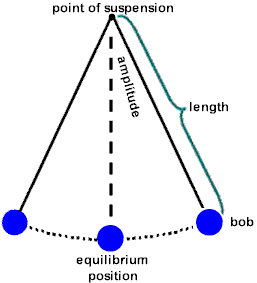 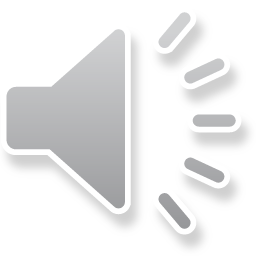 ΤΟ ΕΚΚΡΕΜΕΣ ΕΧΕΙ ΤΗΝ ΜΕΓΑΛΥΤΕΡΗ ΤΑΧΥΤΗΤΑ ΣΤΟ ΚΑΤΩ ΣΗΜΕΙΟ.
ΕΚΕΙ, ΟΛΗ Η ΕΝΕΡΓΕΙΑ ΕΙΝΑΙ ΚΙΝΗΤΙΚΗ ΕΝΕΡΓΕΙΑ
ΠΗΓΑΙΝΟΝΤΑΣ ΠΡΟΣ ΤΗΝ ΆΛΛΗ ΠΛΕΥΡΑ , ΤΟ ΥΨΟΣ ΤΟΥ ΑΥΞΑΝΕΤΑΙ, ΕΠΑΝΑΚΤΑ ΔΥΝΑΜΙΚΗ ΕΝΕΡΓΕΙΑ ΒΑΡΥΤΗΤΑΣ ΚΑΙ ΧΑΝΕΙ ΚΙΝΗΤΙΚΗ ΕΝΕΡΓΕΙΑ.
ΣΤΟ ΤΕΛΕΥΤΑΙΟ ΣΗΜΕΙΟ ΕΧΕΙ ΧΑΣΕΙ ΟΛΗ ΤΗΝ ΚΙΝΗΤΙΚΗ ΤΟΥ ΕΝΕΡΓΕΙΑ ΚΑΙ ΘΑ ΣΤΑΜΑΤΗΣΕΙ.
Η ΜΕΤΑΤΡΟΠΗ ΕΠΑΝΑΛΑΜΒΑΝΕΤΑΙ
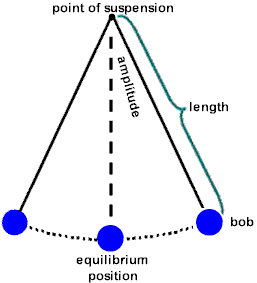 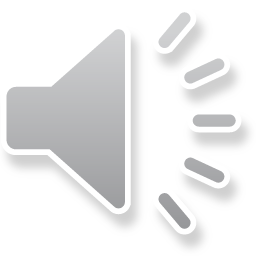 ΑΛΜΑ ΕΠΙ ΚΟΝΤΩ : ΜΕΤΑΤΡΟΠΗ ΕΝΕΡΓΕΙΑΣ
Ο ΑΘΛΗΤΗΣ ΤΟΥ ΕΠΙ ΚΟΝΤΩ ΜΕΤΑΤΡΕΠΕΙ ΤΗΝ ΚΙΝΗΤΙΚΗ ΕΝΕΡΓΕΙΑ ΣΕ ΕΛΑΣΤΙΚΗ ΔΥΝΑΜΙΚΗ ΕΝΕΡΓΕΙΑ, Η ΟΠΟΙΑ ΣΤΗΝ ΣΥΝΕΧΕΙΑ ΜΕΤΑΤΡΕΠΕΤΑΙ ΣΕ ΒΑΡΥΤΙΚΗ ΔΥΝΑΜΙΚΗ ΕΝΕΡΓΕΙΑ 
ΌΤΑΝ ΤΡΕΧΕΙ ΕΧΕΙ ΚΙΝΗΤΙΚΗ ΕΝΕΡΓΕΙΑ
ΌΤΑΝ ΤΟ ΤΟΠΟΘΕΤΗΣΕΙ ΤΟ ΚΟΝΤΑΡΙ ΓΙΑ ΤΟ ΑΛΜΑ, Η ΤΑΧΥΤΗΤΑ ΜΕΙΩΝΕΤΑΙ ΚΑΙ ΤΟ ΚΟΝΤΑΡΙ ΛΥΓΙΖΕΙ
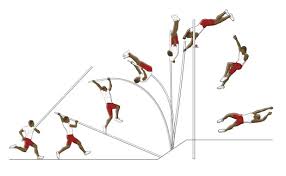 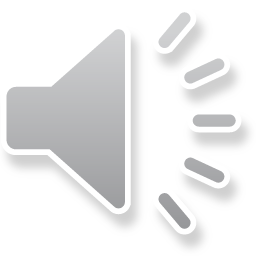 Η ΚΙΝΗΤΙΚΗ ΕΝΕΡΓΕΙΑ ΕΧΕΙ ΜΕΤΑΤΡΑΠΕΙ ΣΕ ΕΛΑΣΤΙΚΗ ΔΥΝΑΜΙΚΗ ΕΝΕΡΓΕΙΑ ΣΤΟ ΚΟΝΤΑΡΙ
ΌΠΩΣ ΤΟ ΚΟΝΤΑΡΙ ΕΠΑΝΕΡΧΕΤΑΙ ΣΤΗΝ ΙΣΙΑ ΜΟΡΦΗ Ο ΕΠΙΚΟΝΤΙΣΤΗΣ ΕΞΑΚΟΝΤΙΖΕΤΑΙ ΨΗΛΑ.
Η ΕΛΑΣΤΙΚΗ ΔΥΝΑΜΙΚΗ ΕΝΕΡΓΕΙΑ ΤΟΥ ΚΟΝΤΑΡΙΟΥ ΜΕΤΑΤΡΕΠΕΤΑΙ ΣΕ ΒΑΡΥΤΙΚΗ ΔΥΝΑΜΙΚΗ ΕΝΕΡΓΕΙΑ ΤΟΥ ΑΘΛΗΤΗ.
ΜΟΛΙΣ ΠΕΡΑΣΕΙ ΤΟΝ ΠΗΧΥ Η ΒΑΡΥΤΙΚΗ ΔΥΝΑΜΙΚΗ ΕΝΕΡΓΕΙΑ ΜΕΤΑΤΡΕΠΕΤΑΙ ΣΕ ΚΙΝΗΤΙΚΗ ΕΝΕΡΓΕΙΑ ΚΑΙ ΑΡΧΙΖΕΙ ΝΑ ΕΠΙΤΑΧΥΝΕΤΑΙ Η ΠΤΩΣΗ ΤΟΥ
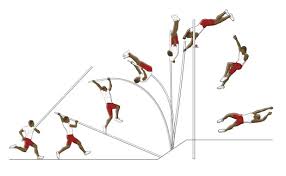 ΕΠΙΣΤΡΟΦΗ
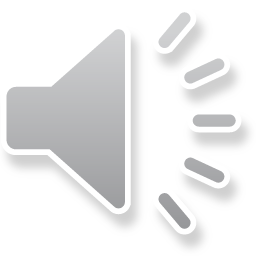